Instructie voor werkvoorbereider
Persproeven en visuele controles  
op dichtheid van leidingwaterinstallaties
november 2019
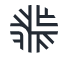 INSTRUCTIE VOOR WERKVOORBEREIDER 

Persproeven en visuele controles  
op dichtheid van leidingwaterinstallaties 


NEN 1006 (2015/A1: 2018) schrijft voor dat een leidingwaterinstallatie vóór dat deze in gebruik wordt genomen op dichtheid moet worden getest en gecontroleerd.
Waterwerkblad WB 2.3 (JAN 2018) beschrijft de persproef.
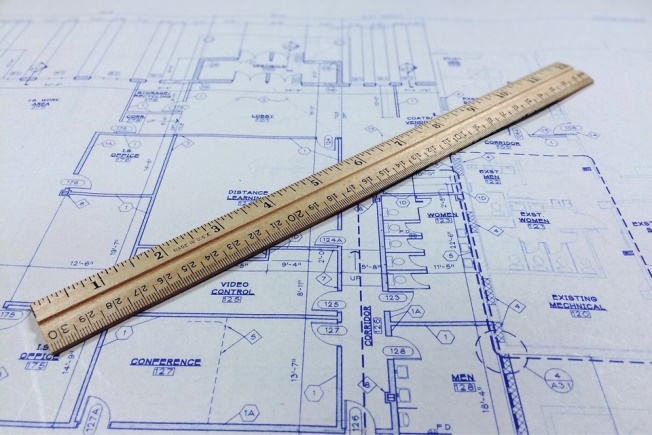 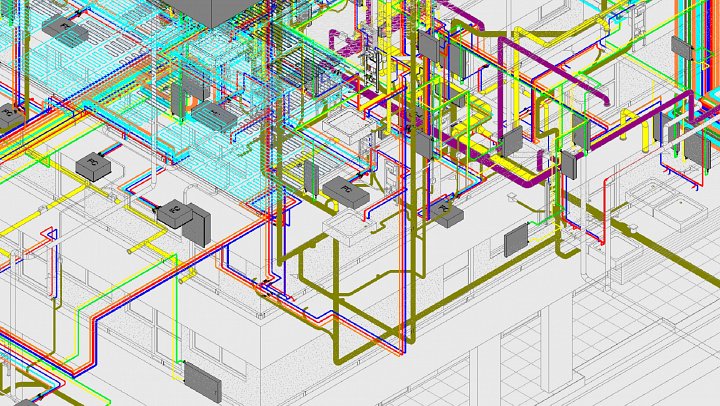 2
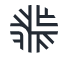 Inhoud instructie
Methoden en doelen van persproeven van verbindingen
Waarom afpersen met lagedruk? 
Toepassing persproefmethode 
Uitleg codes voor middellijn van leidingen
Keuze persproefmethode  
Aandachtspunten bij keuze van het persmedium 
Aandachtspunten bij uitvoering persproeven 
Voorbereiding uitvoering persproeven 
Voorbeelden afpersstoppen 
Visuele controles 
Fasering persproeven en visuele controles verbindingen
Afstemming aanleg leidingwaterinstallatie / aansluiting op drinkwaternet
Aandachtspunt na uitvoering persproeven en visuele controle met drinkwater
Gebruik van formulieren (testrapporten) t.b.v. Opleveringsrapport 
Voorbeeld invulling formulier dichtheid leidingwaterinstallatie 
Samenvattingen persmethoden A, B, C1 en C2 met voorbeelden 
Van persdruk lekdichtheid naar persdruk drukbestendigheid
3
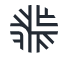 Testen van verbindingen
Voor het testen van verbindingen staan verschillende methoden van persproeven 
ter beschikking:
- methoden A en B met het persmedium water;
- methoden C 1) en C 2) met het persmedium lucht of inert gas.  
 
Wanneer welke methode kan worden toegepast is afhankelijk van:
- de werkomstandigheden (i.v.m. keuze persmedium);
- het leidingmateriaal;
- de middellijn van de leidingen. 
 
De persproeven hebben twee doelen: 
het met een lage druk controleren van de lekdicht 
     van de gemaakte verbindingen;
het met een hoge druk controleren van de drukbestendigheid 
     van de gemaakte verbindingen.
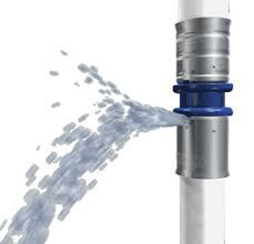 4
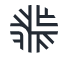 Afpersen met lage druk
Afpersen met lage druk is noodzakelijk omdat bij onvolkomenheden het mogelijk is dat een verbinding bij hoge druk wel dicht is, echter niet dicht is bij een lage druk. 

Voorbeelden:

-Een pakking of dichtring die onder invloed van hoge druk dicht gedrukt wordt tegen het 
 aangrenzende vlak. 

-Bij het insteken van een koperen buis in een persfitting kan de verbinding al dicht lijken. 
 Door de minimale toleranties die bij de productie van persfittingen aangehouden worden, 
 kan de installatie in sommige gevallen zelfs gewoon gebruikt worden. 
 Door plotse drukstijgingen kan de fitting die niet geperst is echter losschieten met 
 waterschade als gevolg.
5
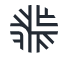 Toepassing persproefmethode
Tabel 1 van Waterwerkblad WB 2.3:   Overzicht toepassing testmethode A, B en C
6
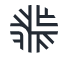 Middellijn leidingen 
 
DN is een code die de nominale middellijn van de leiding aangeeft en is niet de exacte inwendige middellijn. Europese normen gebruiken de volgende codes:

DN/ID, de inwendige middellijn in mm voor metalen leidingen     (Inner Diameter)
DN/OD, de uitwendige middellijn in mm voor kunststofleidingen (Outside Diameter)
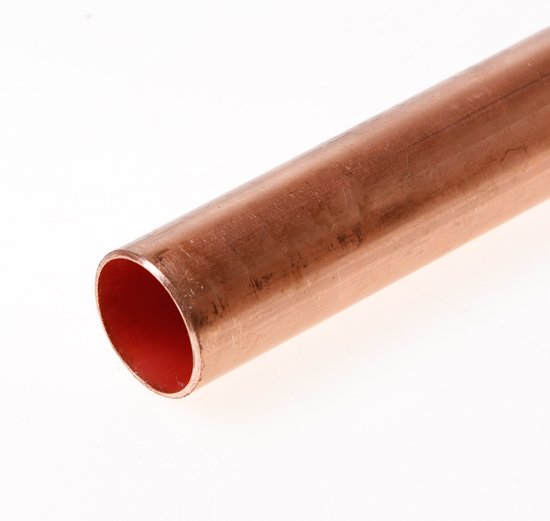 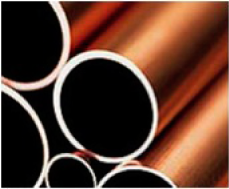 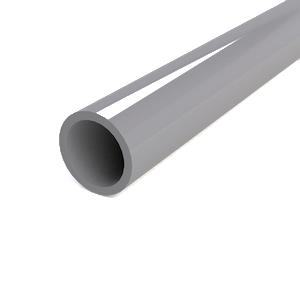 DN/ID
DN/OD
7
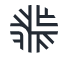 Keuze persmedium

 Leidingwaterinstallaties  kunnen worden afgeperst met:
drinkwater;
olievrije lucht; 
inert gas als kooldioxide of stikstof.

Huishoudwaterinstallaties kunnen ook worden afgeperst met:
huishoudwater.
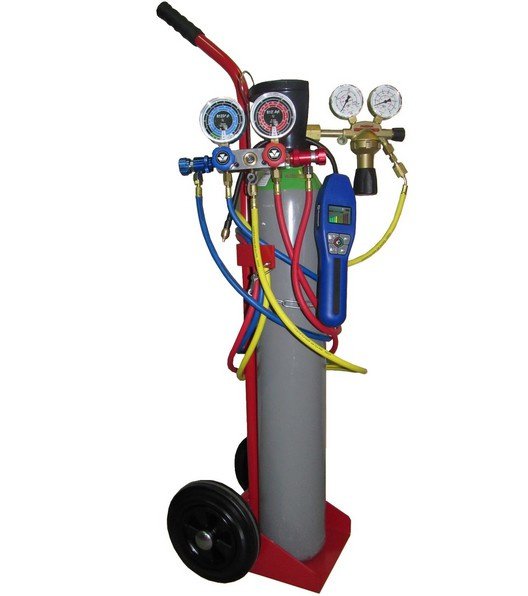 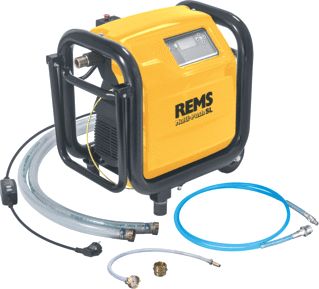 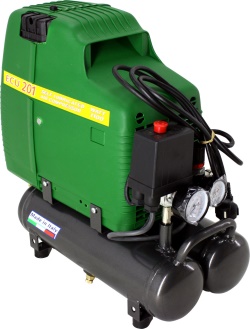 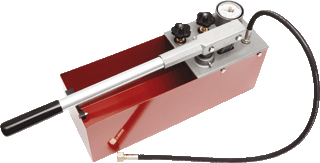 handperspomp
elektrische perspomp
olievrije compressor
fles met stikstof
8
Aandachtspunten bij keuze van het persmedium (1)
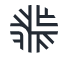 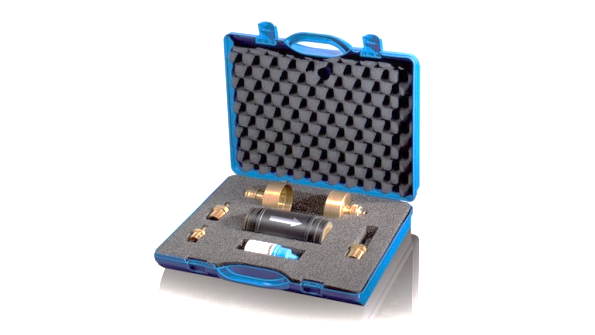 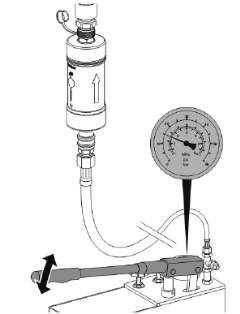 9
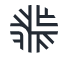 Toelichting  
Aandachtspunten bij keuze van het persmedium (1)
Persmethode A en B met drinkwater

Als het leidingdeel of de installatie niet luchtvrij is dan is geen goede controle mogelijk van de lekdichtheid en de drukbestendigheid van de gemaakte verbindingen. 
 
Als na de persproef water in de leiding/installatie gedurende lange tijd achterblijft (langer dan een week) ontstaat een onhygiënische situatie (microbiologische verontreiniging).
Overwegingen bij het kiezen voor de persmethode met drinkwater:
voor het persen van de gehele leidingwaterinstallatie (eindpersing)
voor leidingen in wanden en vloeren die niet meer bereikbaar/zichtbaar zijn
bij het vermoeden van een lekkage
10
Aandachtspunten bij keuze van het persmedium (2)
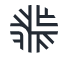 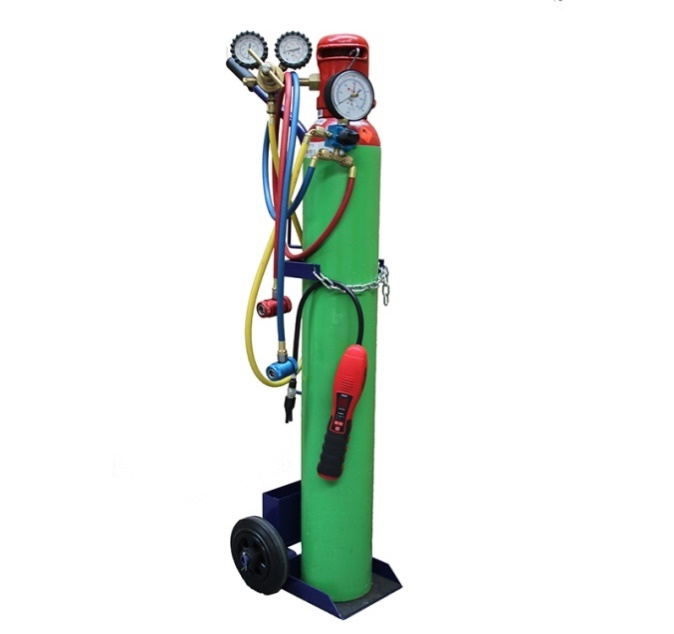 11
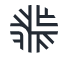 Toelichting  
Aandachtspunten bij keuze van het persmedium (2)
Persmethode C1 en C2 met lucht of inert gas 

In de praktijk is nog weinig ervaring opgedaan met persproeven met kooldioxide en stikstof
Overwegingen bij het kiezen voor de persmethode met lucht:
voor het persen van installatiedelen die na een persproef met drinkwater moeilijk droog te krijgen zijn waardoor in die leidingen water achterblijft (gevaar voor bevriezing en/of microbiologische verontreiniging)   
voor (tussencontroles van verdeel)leidingen in het zicht  
voor situaties waarin lekkages tot waterschade kunnen leiden
in de bouwfase van een woning/gebouw als er nog geen (definitieve) drinkwateraansluiting aanwezig is
12
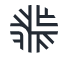 Aandachtspunten bij uitvoering persproeven
De voorgeschreven persdruk moet in ieder deel van de installatie worden bereikt.
 
Toestellen die schade kunnen ondervinden van de persproef  worden later geplaatst, dan wel losgekoppeld en/of verwijderd.  
 
Neem de voorschriften voor hygiënisch werken in acht:  
Waterwerkblad WB 1.4 I (jan. 2018) incl. checklists bevordering van hygiënisch werken (WB 1.4 I - C)  
ISSO-kenniskaart 41 (Drinkwaterinstallatie woning opleveren – okt. 2012) 
ISSO-kenniskaart 62 (Hygiënisch werken met leidingwaterinstallatie – febr. 2013)
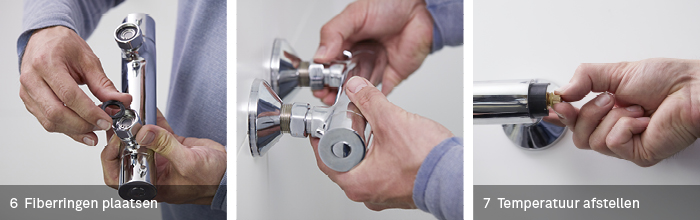 13
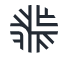 Voorbereiding uitvoering persproefmethoden
De uitvoering van de verschillende persproefmethoden met de daarbij behorende persdrukken en handhavingstijden staat beschreven in par. 3 en par. 4 van Waterwerkblad WB 2.3 (januari 2018). 

Het betreft beschrijvingen van generieke persproeven.  
Controleer of de fabrikant van het toegepaste leidingsysteem afwijkende of aanvullende methodes voorschrijft. Is dat het geval dan gelden de voorschriften van de fabrikant mits deze niet strijdig zijn met Waterwerkblad WB 2.3.
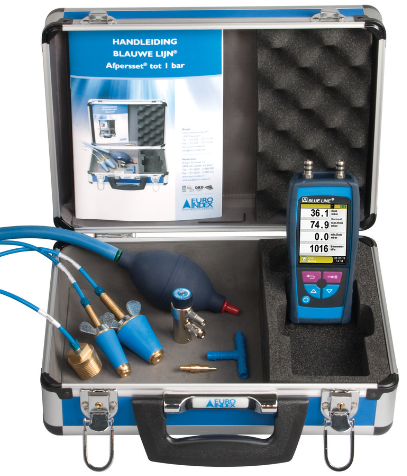 Controleer vooraf de werking van de persapparatuur en manometer(s). 

Zorg dat de apparatuur, inclusief alle aansluitvoorzieningen e.d., gereinigd en gedesinfecteerd is met middelen die aan de Ctgb- 
toelating PT04 en PT05 voldoen (zie www.ctgb.nl)   

Zorg voor voldoende (in verschillende afmetingen) schone pluggen, afdichtingsdoppen, ontluchtingsdoppen en/of ontluchtingskraantjes die voor de betreffende leidingmaterialen geschikt zijn.
14
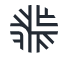 Voorbeelden van afpersstoppen
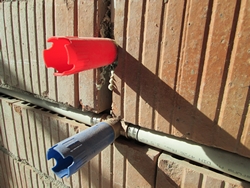 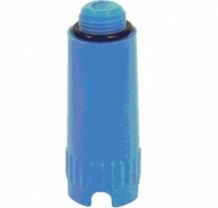 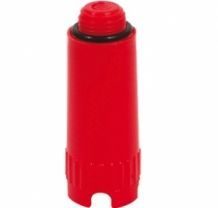 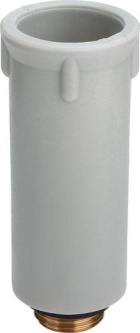 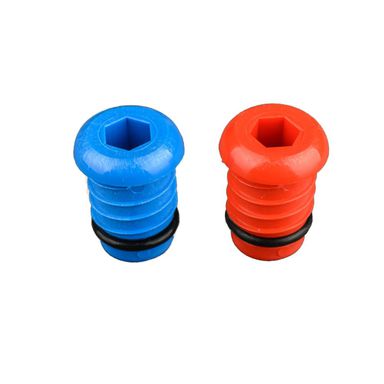 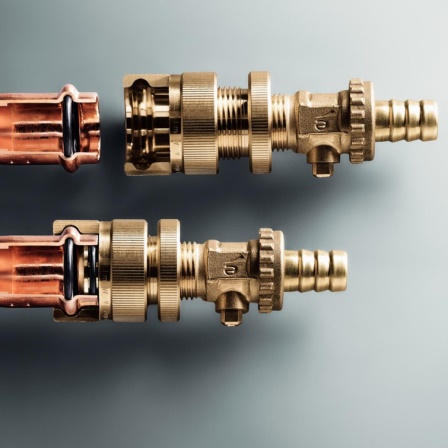 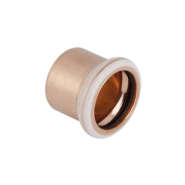 Kunststof afperspluggen 
voor Henco meerlagenbuizen
Afpersstoppen voor
 koperen buizen
Afpersstoppen met ½” schroefdraad 
voor in muurplaten o.d.
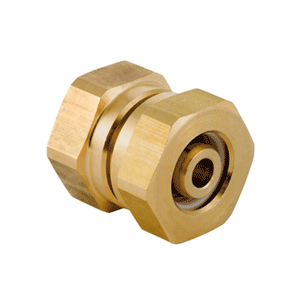 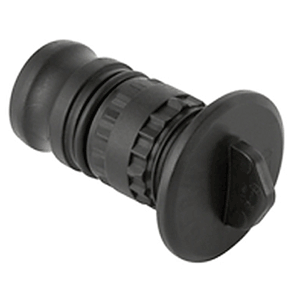 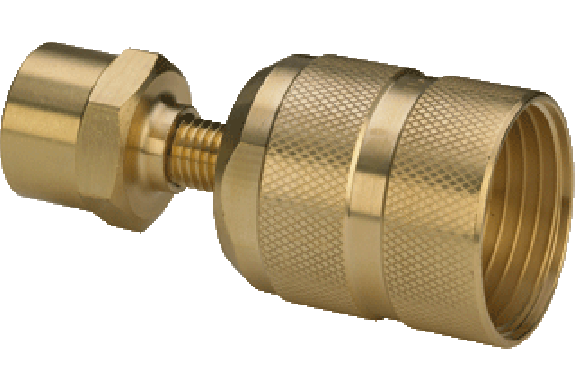 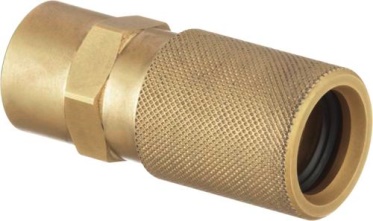 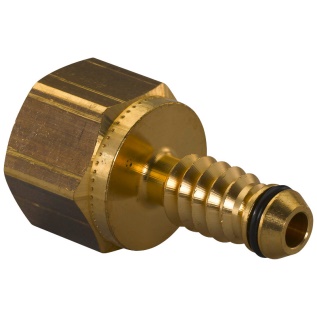 Afpersstop voor Mepla buizen   
16 t/m 63 mm
Viega afpersstoppen voor meerlagenbuizen
Eindkap voor tijdelijk 
afdoppen Mepla buizen 
16 t/m 26 mm
Uponor afperskoppeling
voor meerlagenbuizen
15
Volg de gebruiksinstructies op van de leverancier/fabrikant van het leidingsysteem
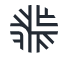 Voorbeelden van afpersstoppen met ontluchters
en kogelafsluiters voor het ontluchten
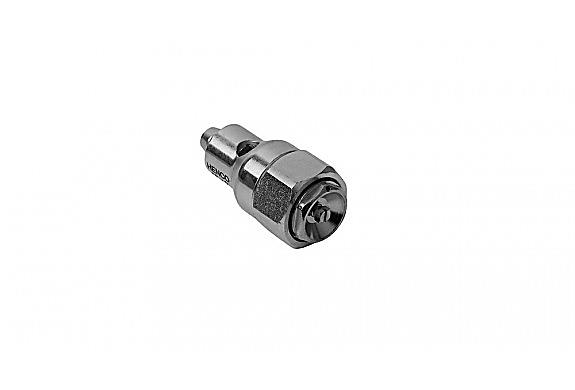 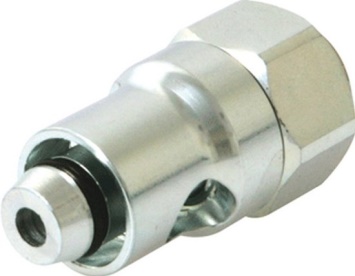 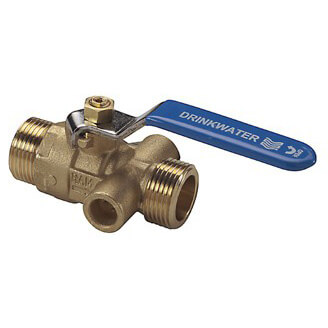 Henco DRILLY afpersstop voor meerlagenbuis
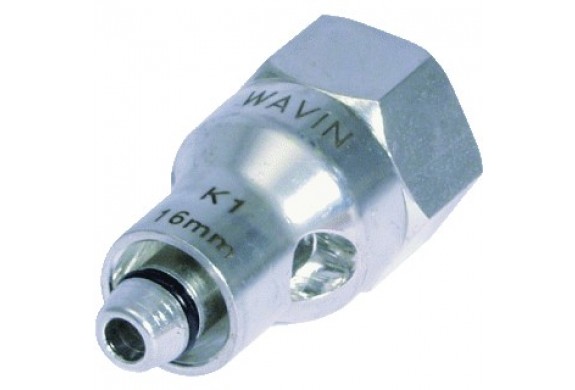 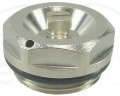 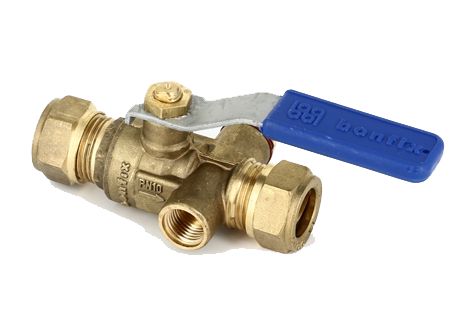 Ontluchtingsstop 
3/8" en 1/2"
Wavin Tigris voor
meerlagenbuis afpersstop
16
Volg de gebruiksinstructies op van de leverancier/fabrikant van het leidingsysteem
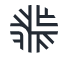 Visuele controles
Naast de persproeven worden ook visuele controles van leiding- en toestelverbindingen uitgevoerd:
op uitvoering (droog);
op waterdichtheid (onder heersende werkdruk drinkwater).  
  
Visuele controle op uitvoering van verbindingen vindt plaats:
Vòòr het wegwerken van leidingen in afwerklagen, wandsystemen en wandsleuven (deze leidingen worden na aanleg van de verdere installatie alsnog afgeperst).
 
Visuele controle op waterdichtheid van (toestel)verbindingen vindt plaats:
na uitvoering persproeven en het (weer) koppelen van toestellen op de installatie;  
indien de verbinding tussen verschillende af te persen installatiedelen niet met een afsluiter kan worden gerealiseerd (zie par. 3.5.1 van Waterwerkblad 2.3).
17
5
5
5
5
5
3
5
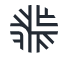 Fasering persproeven en visuele controles verbindingen
2
2
2
1
5
5
1
5
5
5
5
4
2
2
2
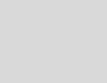 2
1
5
5
3
3
= toestel/tappunt
4
5
18
Afstemming aanleg leidingwaterinstallatie / aansluiting op drinkwaternet
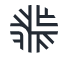 Aanleg (delen) leidingwaterinstallatie
Aanleg aansluitleiding
Leidingen in afwerklagen, wandsystemen  en wandsleuven:  verbindingen vóór het wegwerken visueel controleren op uitvoering
Leidingen in (beton)vloeren/wanden:
verbindingen afpersen vóór het storten/gieten van (beton)vloer/wand. Na afpersen met drinkwater de leidingen droogzetten.
Visuele beoordeling  aansluitleiding
Openen dienstkraan
drinkwaterbedrijf
Na aanleg ingestorte -, weggewerkte - en zichtleidingen 
(zonder aansluitingen van toestellen en bepaalde appendages):  
alle leidingverbindingen van de installatie(delen) afpersen. 
Na afpersen met drinkwater de installatie droogzetten.
Spuien aansluitleiding
Meterplaatsing
Verbinding van afgeperste installatie-leidingdelen (zie WB 2.3, par. 3.5.1)
visueel controleren bij installatie onder heersende werkdruk met drinkwater
Openen hoofdkraan
Doorspoelen/reinigen/desinfecteren leidingwaterinstallatie 
(zie WB 2.4  januari 2017)
Toestellen/bepaalde appendages (her)plaatsen / aansluiten
uitvoering binnen een week,
anders beheersmaatregelen nodig
Verbindingen met toestellen en bepaalde appendages  
visueel controleren bij heersende werkdruk drinkwater in de installatie
19
Ingebruikname installatie
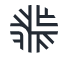 Aandachtspunt na uitvoering persproeven en visuele controle met drinkwater
Indien niet binnen een week de installatie in gebruik wordt genomen zijn beheersmaatregelen nodig: 
het wekelijks verversen van de waterinhoud van de installatie, of 
de installatie volledig droogzetten en daags voor de ingebruikname de installatie met aangesloten toestellen spoelen, of 
bij een langere stilstand van het water, de installatie vòòr de ingebruikname reinigen incl. monstername volgens WB 2.4 (jan. 2017).
     Let op! Voor het reinigen moeten toestellen en bepaalde appendages worden losgekoppeld. Na
     terugplaatsing volgt weer een visuele controle met drinkwater (onder heersende drinkwaterdruk).
20
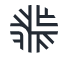 Gebruik van formulieren (testrapporten) t.b.v. Opleveringsrapport
Afhankelijk van de grootte van de leidingwaterinstallatie en de aanlegwijze en uitvoeringsmomenten van installatiedelen, kan tijdens de bouw-/installatiefase het leidingsysteem veelal niet in één keer worden afgeperst.

Keuze voor persproefmethode (A, B, C1 of C2) kan per installatiedeel verschillend zijn. 

De totaalresultaten van de dichtheidsbeproevingen worden afgevinkt op het ‘Opleveringsrapport leidingwaterinstallatie’ (Onderdeel 2: Beproevingen).   

Voor de vastlegging van de specifieke beoordelingen van de installatie of installatiedelen wordt gebruik gemaakt van:
- Formulier bepaling dichtheid leidingwaterinstallatie  (persproeven met water, lucht of inert gas)  
- Formulier bepaling dichtheid leidingwaterinstallatie: persproeven met water     
- Formulier bepaling dichtheid leidingwaterinstallatie: persproeven met lucht of inert gas 

Het eerste formulier is geschikt voor alle persproefmethoden.  
Wanneer de leidingwaterinstallatie in één keer wordt afgeperst volstaat 1 formulier. 
In de praktijk zijn meerdere formulieren nodig in het geval van (meerdere) installatiedelen.
Formulieren voor de persproeven met alleen water of alleen lucht/inert gas maakt het invullen wat eenvoudiger.
21
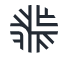 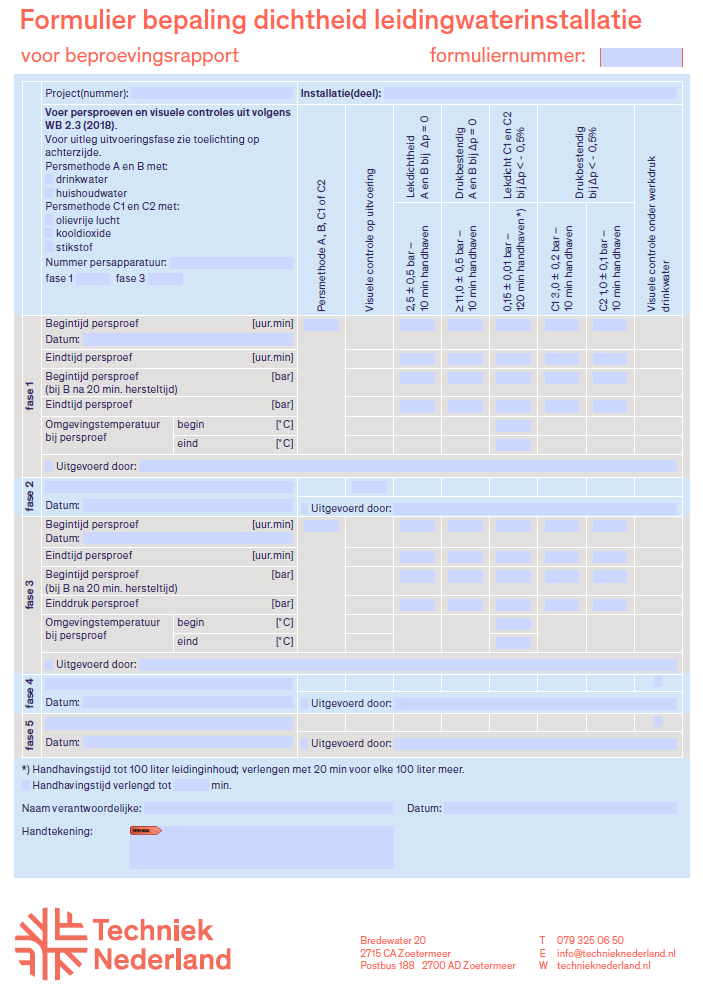 vul formuliernummer in
003
vul projectnaam en/of -projectnummer in
Kantoor ABC  (2019-3)
toiletgr. 1e verd.  - rechtervleugel
geef aan of de installatie in één keer wordt afgeperst, of benoem de installatiedelen (eventueel per fase) waarop het formulier betrekking heeft
√
vink het persmedium aan
handpomp HP1
Gegevens van locatie en installatiebedrijf 
komen op het Opleveringsrapport.
benoem soort persapparatuur, vul nummer van apparaat in en
vink de betreffende fase aan
√
benoem de leidingen waarop de visuele controle betrekking 
heeft en vink de betreffende controle aan
vul omgevingstemperaturen in:
alleen bij lekdichtheidsproef  C1/C2
leidingen in wanden weggewerkt
√
14-05-2019
A. Gerritsen
A
13.00
17-05-2019
vul begintijd persproef in,  bijv. 13:00 
vul eindtijd persproef in, bijv. 13:10
13.10
geef persmethode aan, bijv. A
2,6
2,6
vul begindruk persproef in,  bijv. 2,6  
vul einddruk persproef in, bijv. 2,6
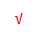 J. Achterom
fase 4 en 5 worden ingevuld 
aan het eind van het project
op het formulier voor de 
gehele installatie; informatie 
kan worden toegevoegd.
naam, datum en  handtekening 
eindverantwoordelijke op 
het ‘eind’-formulier
22
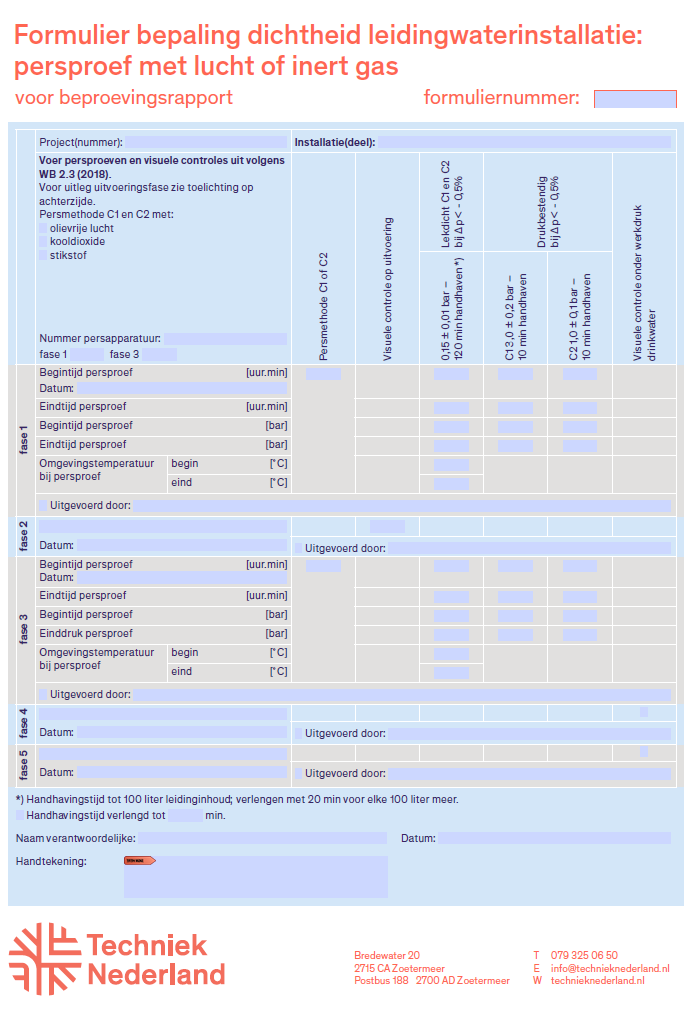 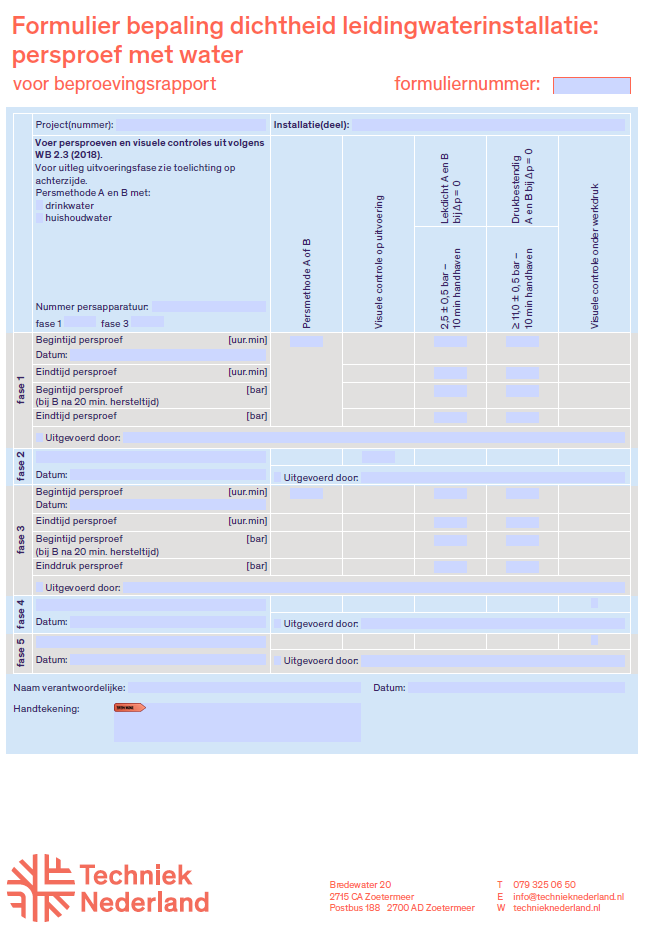 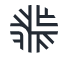 23
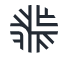 A
24
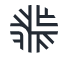 Testmethode A met drinkwater
persdruk
p2
>  1,1 MPa  (11 bar)**
p1
0,25 MPa  (2,5 bar) *
0
tijd
handhaving druk
gedurende 10 min:
handhaving druk
gedurende  10 min:
∆p2 = 0 = 
drukbestendig
∆p1 = 0 = 
lekdicht
t∆p1-2
t∆p0-1
max. snelheid voor het (verder) op druk brengen
van de installatie:  100 kPa (1 bar/s)
*   +/- 0,02 MPa (0,2 bar)
** +/- 0,05 MPa (0,5 bar)
> 20 min.
25
[Speaker Notes: Testmethode A met water]
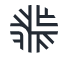 B
26
Testmethode B met drinkwater
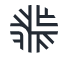 persdruk
p2
>  1,1 MPa  (11 bar) **
p1
0,25 MPa  (2,5 bar) *
0
tijd
handhaving 
druk
gedurende  
10 min:
druk 
gedurende 
20 min. 
zo nodig 
herstellen
handhaving 
druk
gedurende  
10 min:
druk 
gedurende 
20 min. 
zo nodig 
herstellen
t∆p1-2
t∆p0-1
∆p2 = 0 = 
   drukbestendig
∆p1 = 0 = 
lekdicht
*     +/- 0,02 MPa (0,2 bar)
**   +/- 0,05 MPa (0,5 bar)
max. snelheid voor het (verder) op druk brengen
van de installatie: 100 kPa (1 bar/s)
> 60 min.
27
[Speaker Notes: figuur 5  Testmethode B met water]
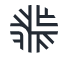 Van persdruk lekdichtheid naar persdruk drukbestendigheid
latere  
verbinding 
in stijgleiding 
tussen 
installatiedelen
Het aansluitend geleidelijk opvoeren van de persdruk van 2,5 bar (+ 0,5 bar) voor de lekdichtheid  tot 1,1 maal max. werkdruk (doch > 11 bar ( + 0,5 bar)) voor de drukbestendigheid van de verbindingen is niet in alle situaties mogelijk.  

De persdruk van 2,5 + 0,5 bar biedt slechts speelruimte aan                  1 bar (10 m) statische drukhoogteverschil (2,0 tot 3,0 bar). 
Voor grondgebonden woningen is dat (veelal) geen probleem.
 
Voor het afpersen van installatiedelen in hoge gebouwen is dat evenmin een probleem mits het hoogteverschil binnen het installatiedeel < 10 m is.    

Let op: de vereiste persdruk voor drukbestendigheid verbindingen kan per installatiedeel verschillen.  

Latere verbindingen tussen de installatiedelen kunnen slechts visueel onder (heersende) werkdruk worden gecontroleerd. Daarom moet het aantal beperkt blijven.
max. hoogte 10 m
voorbeelden 
installatiedelen
max. hoogte 10 m
max. hoogte 10 m
max. hoogte 10 m
installatiedelen 
in hoogbouw
installatie in 
grondgebonden 
woning /
laagbouw
28
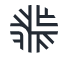 Invloed statische drukhoogte op persdruk  
drukbestendigheid verbindingen
In ieder deel van de installatie moet de voorgeschreven persdruk worden bereikt.
Methode A en B (laagbouw), 
fig. 2 van WB 2.3
voor eventuele gefaseerde persproef  
pPERS;3 >  1,1 (pLEV;STAT  - ∆pSTAT;h1 ), doch > 1,1 MPa  (11 bar)
pPERS;2 > 1,1 (pONTLAST - (∆pSTAT;h1 - ∆pSTAT;h2)), doch > 1,1 MPa (11 bar)
p2
p3
warmwatertoestel
eventueel loskoppelen
h1   = ∆pSTAT;h1
statische 
leveringsdruk (pLEV;STAT)
drukontlastventiel loskoppelen en leiding  doorverbinden 
 (pONTLAST)
h2
p1
leveringspunt 
drinkwaterbedrijf
pPERS = persdruk 
pLEV   = leveringsdruk
pSTAT = statische druk
pPERS;1  > 1,1 pLEV;STAT , doch > 1,1 MPa + ∆pSTAT;h1
Fq
afsluiter dicht
29
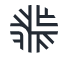 Invloed statische drukhoogte op persdruk  
drukbestendigheid verbindingen
Voorbeeld laagbouw:

pLEV;STAT 	= 250 kPa (2,5 bar)
∆pSTAT;h1	= 8 m x 10 = 80 kPa = 0,08 MPa (0,8 bar)
∆pSTAT;h2	= 1 m x 10 = 10 kPa (0,1 bar) 
pONTLAST	= 8 bar = 800 kPa 
 
pPERS;1  > 1,1 x  250 kPa = 275 kPa, doch  > (1,1 Mpa + 0,08 Mpa =) 1,18 MPa  
pPERS;2  > 1,1 x (800-(80-10) = 803 kPa, doch > 1,1 MPa 
pPERS;3  > 1,1 x (250-80) = 187 kPa, doch > 1,1 MPa
30
Invloed statische drukhoogte op persdruk drukbestendigheid verbindingen
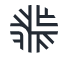 drukontlastventiel
loskoppelen  (pONTLAST)
A
pPERS;4 > 1,1 pONTLAST  , 
doch >  1,1 MPa  (11 bar)
afsluiter zonodig 
dicht bij 
pPERS;3 en pPERS;4 *
p3
p4
In ieder deel van de installatie moet de voorgeschreven persdruk worden bereikt. 
Methode A en B (hoogbouw), 
fig. 3 van WB 2.3
pPERS;3 > pPERS;2 - 1,1 ∆pSTAT;h2 ,  
doch > 1,1 MPa  (11 bar)
drukreducering met
drukbeveiliging (loskoppelen)
* Indien (pPERS;2 -  ∆pSTAT;h2) < 1,1 Mpa (11 bar), dan is bij 
   uitvoering pPERS;3  met open afsluiter, de druk op 
   meetpunt p2 hoger dan pPERS;2 
   Zo ook bij andere hoogten (hx) van af te persen
   leidingen.
p5
p6
B
ξ
pPERS;5 > 1,1 pBEVEIL  , 
doch > 1,1 pONTLAST  ,
doch >  1,1 MPa (11 bar) ,
afsluiter B dicht
pPERS;6 > 
pPERS;2 - 1,1 ∆pSTAT;h3   
doch > 1,1 MPa (11 bar)
h2
h3
pPERS;1  >  1,1 pLEV;STAT,  doch > 1,1 MPa + ∆pSTAT;h1
2 in serie geschakelde 
drukreduceertoestellen
pomp-
opvoerhoogte 
bij 0-last  
(∆pPOMP;0-LAST)
a
b
C
statische 
leveringsdruk 
(pLEV;STAT)
p7
p8
h4
pPERS;7 > 1,1 pREDUCEER;a , 
doch > 1,1 pONTLAST  ,             doch >  1,1 MPa (11 bar)
afsluiter C dicht
pPERS;8 > 
pPERS;2 - 1,1 ∆pSTAT;h4   
doch > 1,1 MPa (11 bar)
p2
h1
Fq
leveringspunt 
drinkwaterbedrijf
p1
pPERS;2  >  1,1 (pLEV;STAT  - ∆pSTAT;h1 + ∆pPOMP;0-LAST), 
doch > 1,1 MPa  + ∆pSTAT;h2
drukverhoging
31
afsluiter dicht
Invloed statische drukhoogte op persdruk  
drukbestendigheid verbindingen
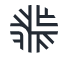 Voorbeeld hoogbouw: 
pLEV;STAT 		=   250 kPa (2,5 bar)
∆pSTAT;h1		=   0,5  m x 10 =       5 kPa = 0,005 MPa (0,05 bar)
∆pSTAT;h2		=   140 m x 10 = 1400 kPa = 1,4 MPa (14 bar)
∆pSTAT;h3		=   60 m x 10   =   600 kPa = 0,6 MPa (6 bar) 
∆pSTAT;h4		=   20 m x 10   =   200 kPa = 0,2 MPa (2 bar)
∆pPOMP;O-LAST	=   1550 kPa (15,5 bar) 
pONTLAST		=   8 bar = 800 kPa 
pBEVEIL 		=   6 bar = 600 kPa
pREDUCEER	=   6 bar = 600 kPa	
 
pPERS;1 > 1,1 x  250 kPa = 275 kPa, doch  > (1,1Mpa + 0,005 Mpa =) 1,105 MPa 
pPERS;2 > 1,1 (250 kPa - 5 kPa + 1550 kPa)= 1975 kPa, doch > (1,1 MPa+1,4 MPa =) 2,5 MPa 
pPERS;3 > 1975 kPa - (1,1 x 1400 kPa) = 435 kPa, doch > 1,1 MPa 
pPERS;4 > 1,1 x 800 kPa = 880 kPa, doch > 1,1MPa 
pPERS;5 > 1,1 x 600 kPa = 660 kPa, doch > (1,1 x 800 kPa =) 880 kPa, doch > 1,1 MPa 
pPERS;6 > 1975 kPa - (1,1 x 600 kPa =) 1315 kPa = 1,315 MPa  > 1,1 MPa 
pPERS;7 > 1,1 x 600 kPa = 660 kPa, doch > (1,1 x 800 kPa =) 880 kPa, doch > 1,1 MPa 	
pPERS;8 > 1975 kPa - (1,1 x 200 kPa =) 1755 kPa = 1,755 MPa > 1,1 MPa
32
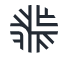 C1
33
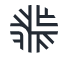 C2
34
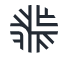 Testmethode C1 en C2 met lucht of inert gas
0,3 MPa (3 bar)*  of
      0,1 MPa (1 bar) **
persdruk
p2
p1
0,015 MPa  (0,15 bar) ***
0
tijd
handhaving druk
gedurende  120 min tot
 100 liter leidinginhoud, 
verlengd met 20 min 
voor elke 100 liter meer:
handhaving druk
gedurende 10 min:
stabilisatietijd
stabilisatietijd
∆p2 < -0,5% = 
drukbestendig
∆p1 < -0,5 % = lekdicht
t∆p0-1
t∆p1-2
het (verder) op druk brengen  van de installatie   
moet trapsgewijs  worden uitgevoerd
35
> 150 min.
*        voor middellijnen DN/ID < 50 mm of DN/OD < 63 mm: +/- 0,02 MPa  (+/- 0,2 bar) 
**      voor middellijnen DN/ID > 50 mm en < 100 mm of  DN/OD > 63 mm en < 110 mm:  +/- 0,01 MPa  (+/- 0,1 bar)
***     voor alle middellijnen:  +/- 0,001 MPa  (+/- 0,01 bar)
[Speaker Notes: Figuur 6 Testmethode C met lucht]
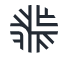 EINDE INSTRUCTIE  

Persproeven en visuele controles  
op dichtheid van leidingwaterinstallaties
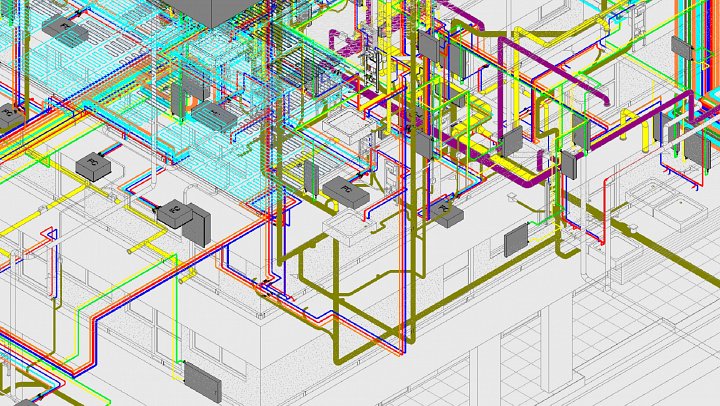 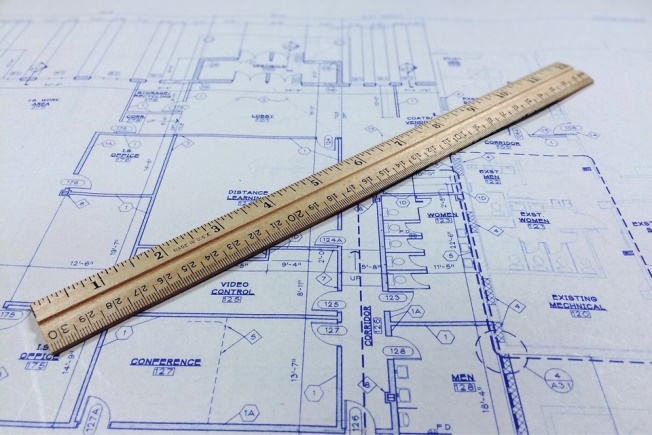 36